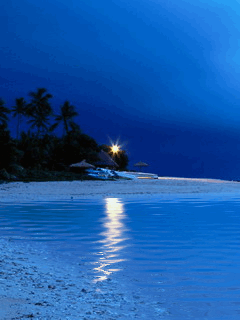 Муниципальное бюджетное общеобразовательное учреждение
«Кулундинская средняя общеобразовательная школа №2»
Кулундинского района Алтайского края
Тренинг по профилактике злоупотребления психоактивных веществ
«Я выбираю 
ЖИЗНЬ!»
Педагог-психолог:
Гончарова Ольга Евгеньевна
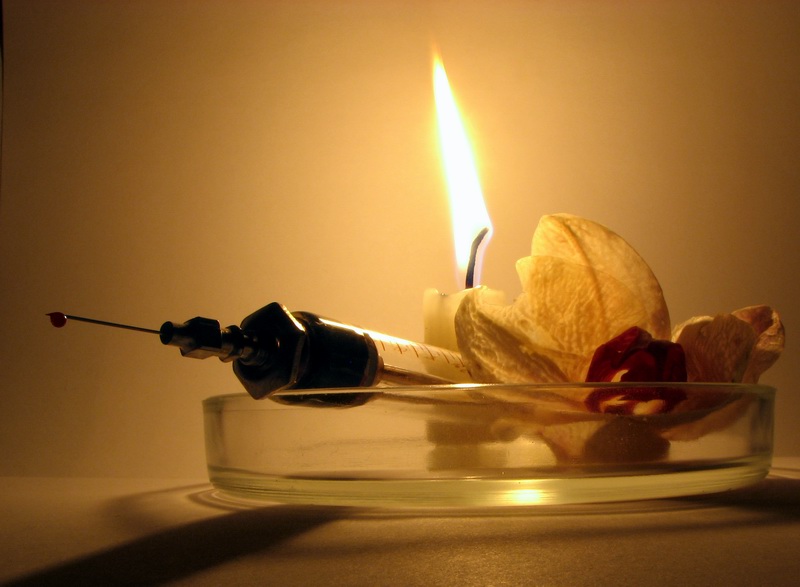 ЧТО ТАКОЕ НАРКОТИКИ?
Наркотики 
с латинского – «одурманивать»;
с греческого narke – ступор, оцепенение, беспамятство,
mania – страсть, безумие.
Всемирная Организация Здравоохранения даёт следующее определение понятию «наркотики»:

 «Под наркотиками понимают все вещества, которые, вследствие своей химической природы, изменяют структуру или функции живого организма, причём эти изменения особенно проявляются  в чувствах, настроении, сознании или иных областях психики, или в поведении».
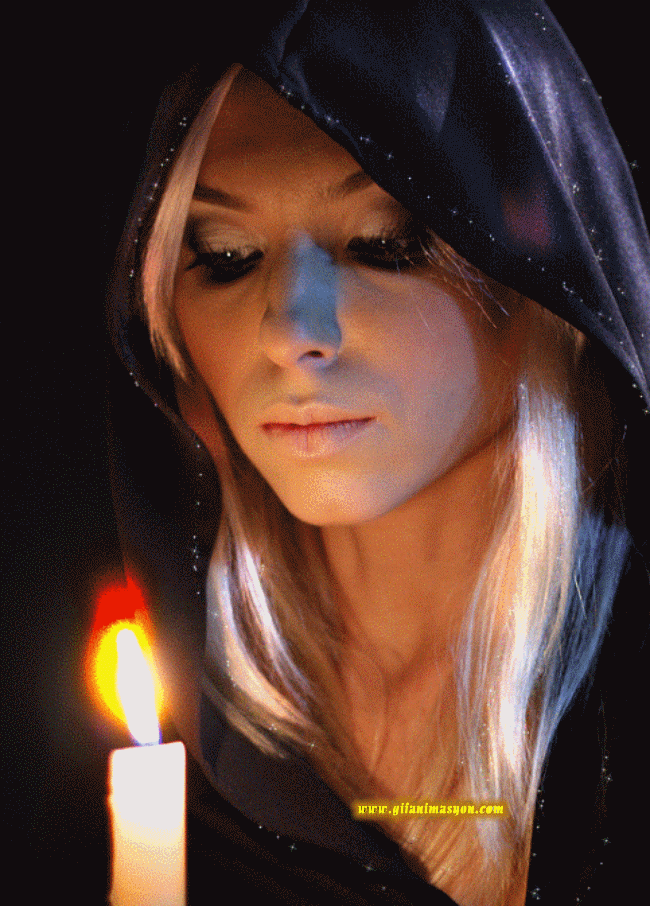 ВИДЫ НАРКОТИКОВ
Коннабис – конопля (анаша, харас, гашиш, план, марихуана).
Опиаты (морфий, опиум, героин, кодеин, промедол, экстракт маковой соломки).
Психостимуляторы (первинтин - винт, 
экстази, амфетамин)

Галлюциногены.
Причины употребления наркотиков:
любопытство;
желание казаться взрослым;
стремление испытать новые ощущения;
для снятия стресса;
для облегчения общения;
стремление к подражанию;
«надо попробовать всё»;
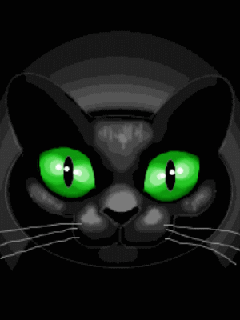 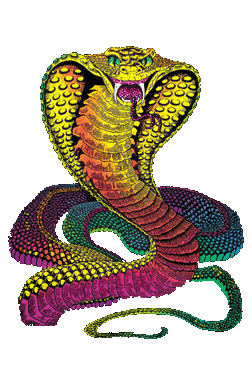 Вред от 
употребления наркотиков
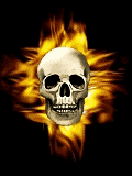 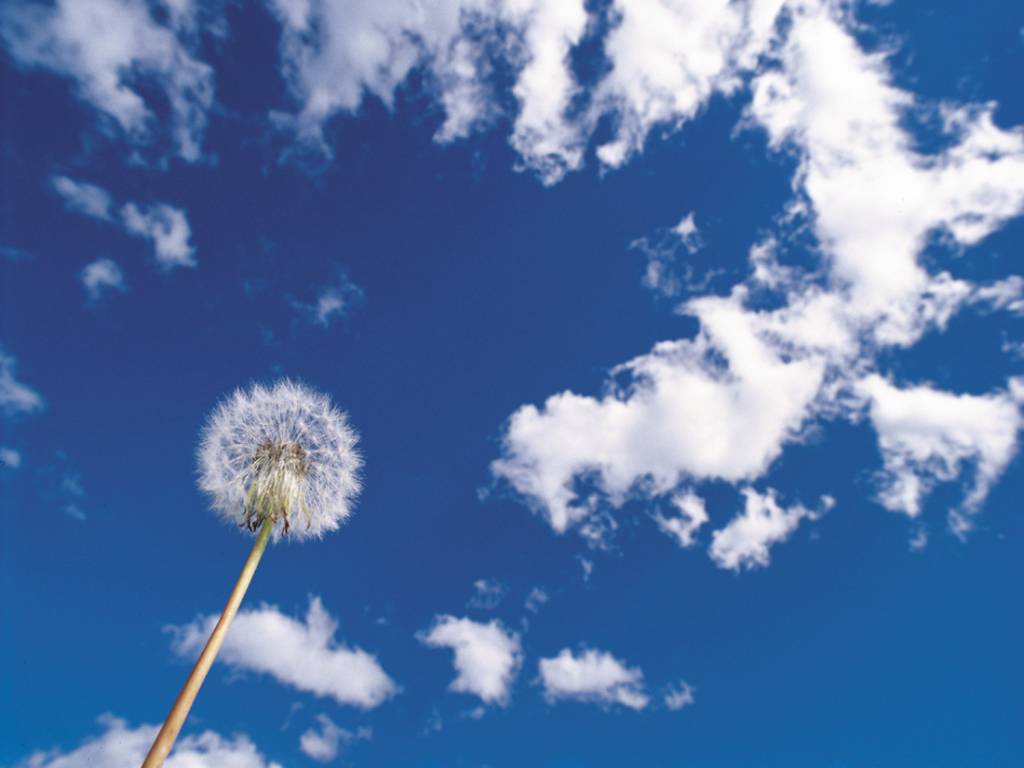 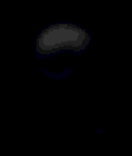 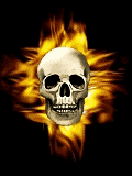 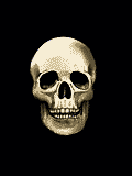 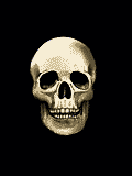 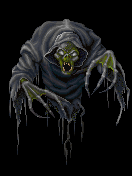 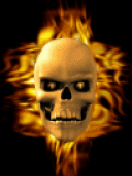 Что происходит 
после укола?
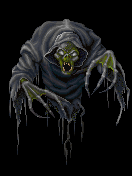 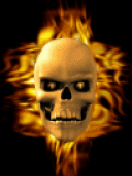 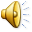 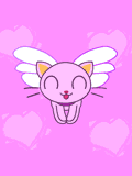 Заблуждения наркомана:
«Я могу отказаться от наркотиков, когда захочу».
«Я самостоятельно справлюсь! Мне не 	нужна помощь врачей. Это же не 	болезнь».
«Это помогает мне жить на пределе 	возможностей».
«Становлюсь умнее, раскованнее, в голову приходят блестящие идеи».
«Во всём виноваты окружающие».
«Лечиться совершенно бесполезно».
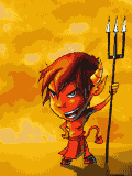 Наркотики.
Мифы
и
реальность
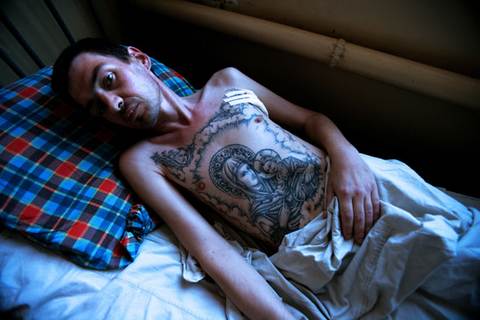 Живой скелет…  









Пока ещё живой!
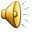 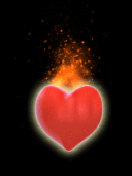 ВОЗДЕЙСТВИЕ НА СЕРДЦЕ:
Острые нарушения ритма сердечных сокращений.
Резкое повышение АД, вплоть до массивных кровотечений. 
Резкий спазм сосудов.
Образование тромбов.
Тахикардия, аритмия.
От определенных видов наркотика – угнетение сердечной деятельности, редкий пульс, падение АД, 	вплоть до состояния коллапса. 
Истощение сердечной мышцы, что может привести к внезапной смерти.
Синдром приобретенного иммунного дефицита (СПИД) - заболевание инфекционной природы, характеризующееся нарушениями функций иммунной системы и суммой различных клинических признаков. с, вызывающий эту болезнь, получил 
                                    ВИЧ (вирус иммунодефицита человека).
                                 
В результате ВИЧ-инфицирования                                         
                у человека происходит прогрессирующее разрушение иммунной системы.
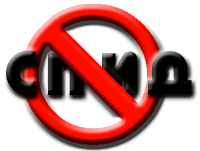 Сегодня в мире 40 миллионов людей живут с вирусом иммунодефицита человека. 

СПИД уже унес  жизни более 20 миллионов человек, только в 2006 году от СПИДа умерли свыше 3 миллионов больных, в том числе около 400 тысяч - дети до 15 лет.

В России зарегистрировано около 400 тысяч ВИЧ-положительных.
Развитие заболевания при ВИЧ инфицировании
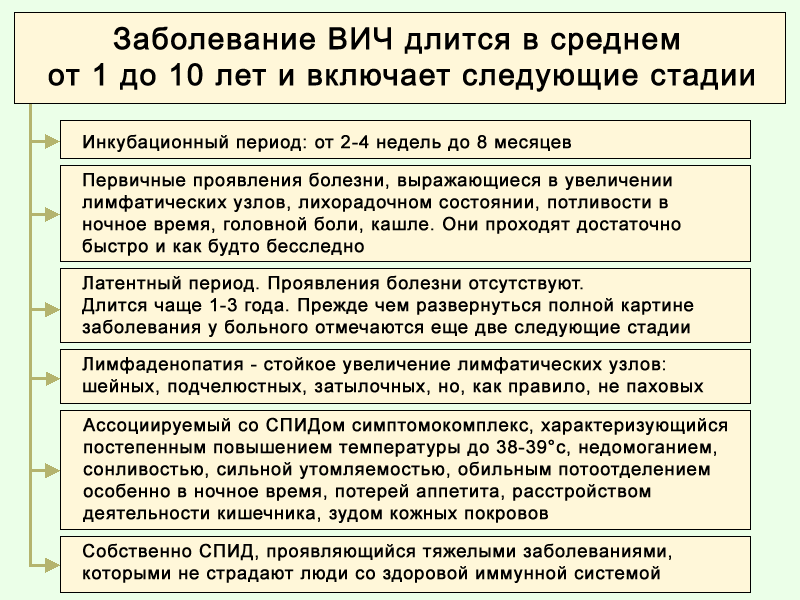 СПИД
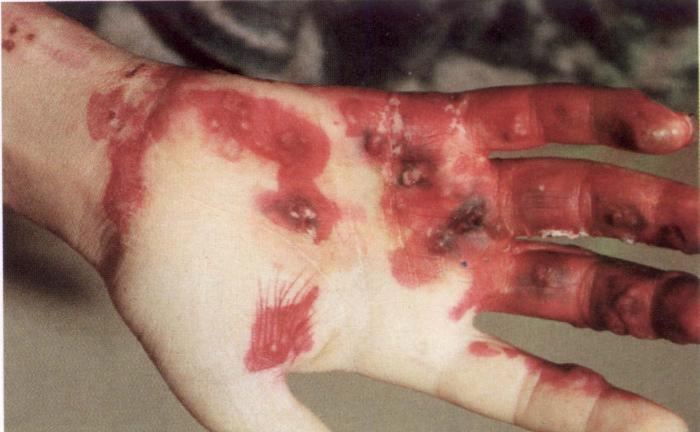 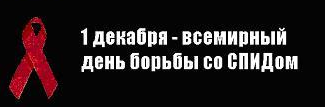 Изменения 
личности человека
Признаки
Десять хороших причин сказать «НЕТ!» наркотикам
Наркотики дают фальшивое представление о счастье.
 Наркотики не дают человеку мыслить самому за себя.
 Наркотики часто приводят к несчастным случаям.
 Наркотики уничтожают дружбу.
 Наркотики делают человека слабым и безвольным.
 Наркотики толкают людей на кражи и насилие.
 Наркотики являются источником многих заболеваний.
 Наркотики разрушают семьи.
 Наркотики ухудшают память.
Наркотики являются препятствием на пути к духовному развитию.
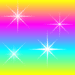 Ролевая игра 

«Скажи НЕТ!» наркотикам
Нет, спасибо.
Нет. Я ухожу.
Нет, я лучше посмотрю новый фильм.
Нет!
Не обращая внимания, игнорируй его, уходи.
 Я не враг своему здоровью!
Подумай, оглянись вокруг, реши – Что важно в жизни для твоей души.Дом, словно крепость, уважение, любовьИль неизвестности пленительный покров.Всё, что имеешь в жизни не храня,Исчезнуть может, как тепло огня.Вдруг станет пусто, холодно, темно,Как будто в мир захлопнулось окно.Погнавшись за прекрасной птицей,В чужом саду ты можешь заблудиться.Спасительной тропинки не найти,Чтоб привела тебя к обратному пути.Подумай, оглянись вокруг, реши…
Этот мир лучше 
без наркотиков!